Vocab 1-3
Global 3
Ms. Lyons
Flip to the back page
PREFIX:Before
Re- “again”  
Repaint

Reread (read again)
YOUR PAPER
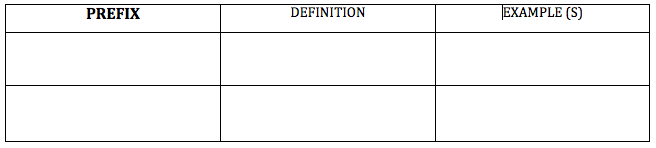 reread,
Re-
again
ROOT :word part from which other words grow
migr “moving to a new place”

Immigrant (person who moves into the country)
YOUR PAPER
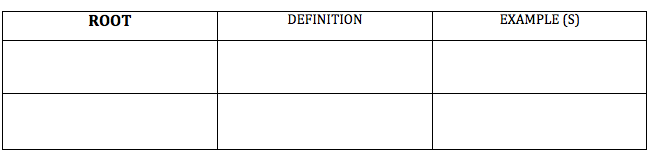 Moving to a new place
Immigrant,
migr
ROOT :word part from which other words grow
phil “love”

Bibliophile (person who loves books)
YOUR PAPER
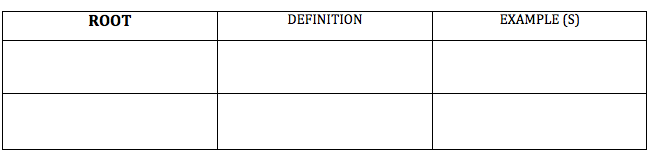 bibliophile,
phil
love
NEW WORDS!
Flip your paper over.
1
3
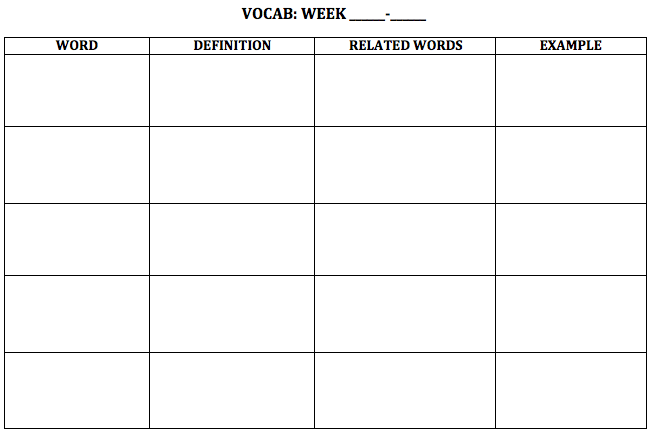 Emigration
Emigration
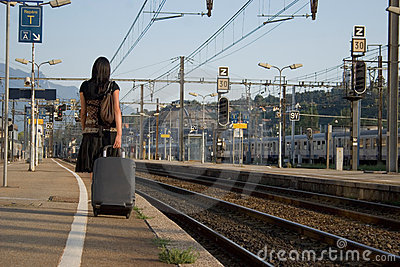 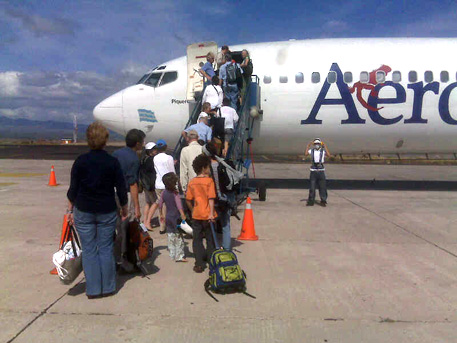 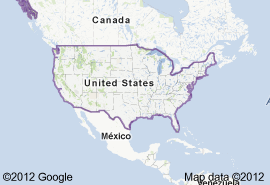 Going OUT
Emigration
Definition: the act of moving out 


Related words: outsiders, NY, Mexican 


Example/Picture: write or draw your own
Divine
Divine
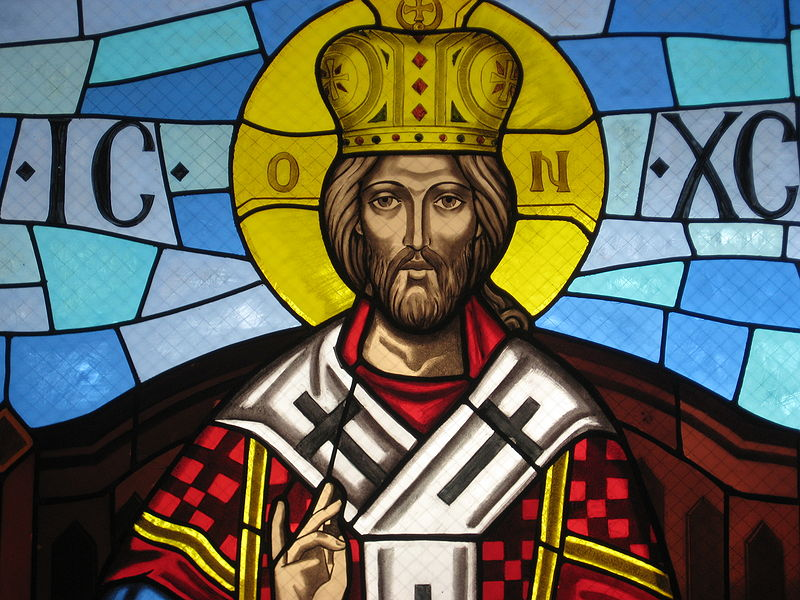 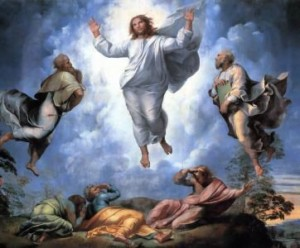 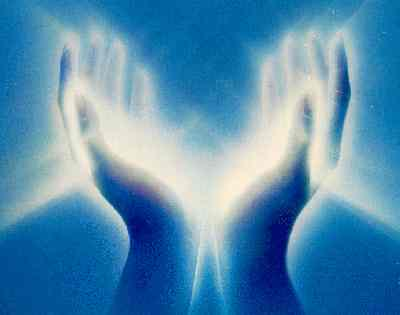 Divine
Definition: relating to God/religion 


Related words: Jesus, atheist, church 


Example/Picture: write or draw your own
Economy
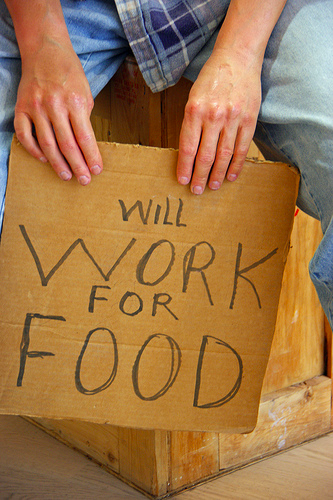 Economy
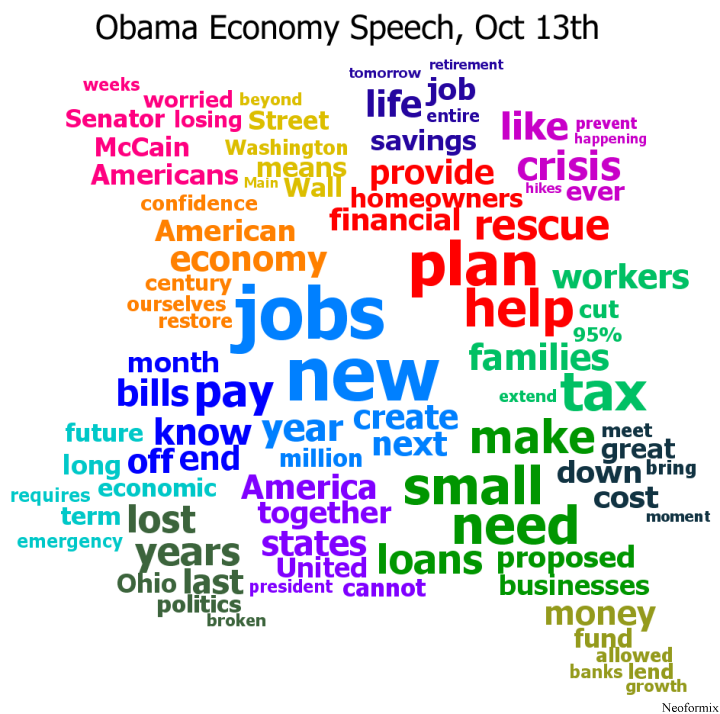 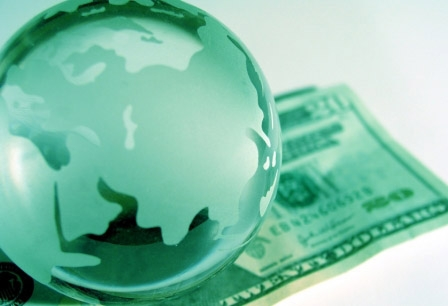 Economy
Definition: system of how people make money 


Related words: jobs, government, $


Example/Picture: write or draw your own
Philosophy
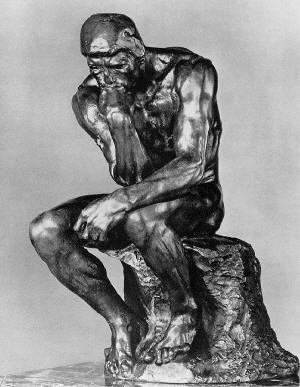 Philosophy
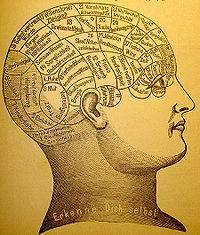 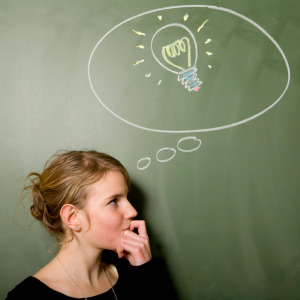 Philosophy
Definition: the love of wisdom (knowledge) 


Related words: thinking, art, philosopher 


Example/Picture: write or draw your own
Choose 16 words & write them (one per box)
In-
Mono-
Arch
Equi
-ism
Agri
Corp
-tion
-ian
Inequality
Monarch
Unification
Nationalism
Imperialism
Laissez-faire
Urbanization
Agrarian
Harbor
Corporation